Проект по социальной, культурной адаптации и интеграции иностранных граждан «Проактивный новый югорчанин».
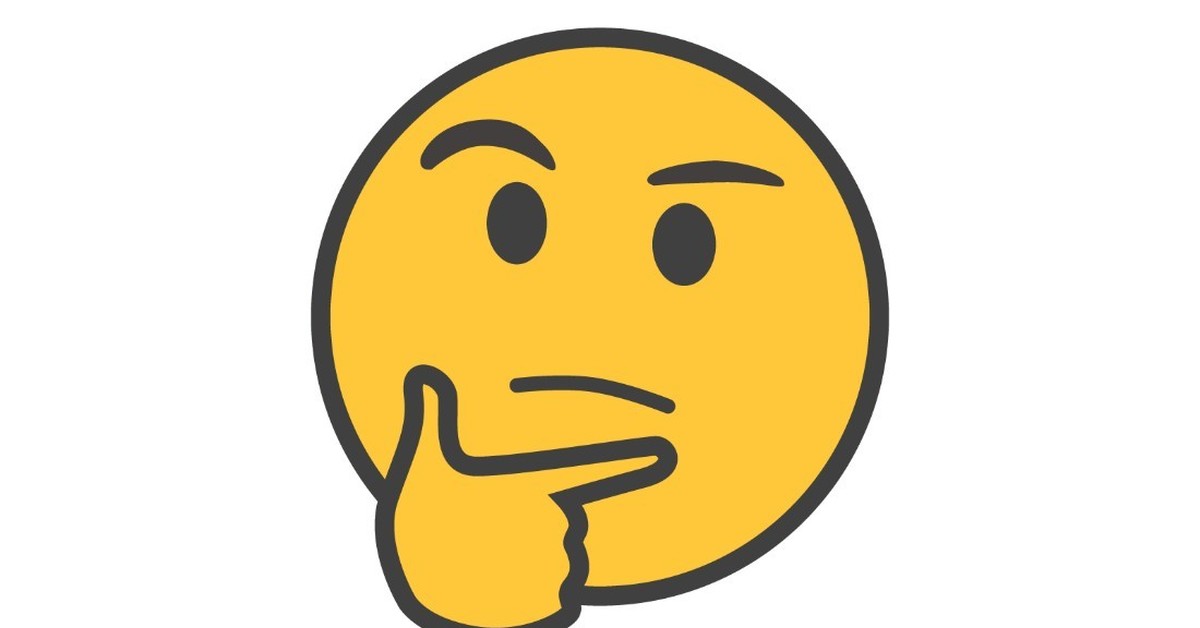 Кантип жаңы жерге мүмкүн болушунча тез жана натыйжалуу көнүүгө болот?Кантип пайдалуу жана керектүү болууга болот? Кантип жаңы досторду таап, ар кандай тоскоолдуктардан арылууга болот?  Кантип бош убактыңызды кызыктуу жана пайдалуу өткөрсө болот?
Сиз экөөбүз Орусияда жашап, иштеп, ар кандай жеңилдиктерди алып жатабыз.Каалаган жаңы жерде, жаңы үйдө, МААНИЛҮҮ:
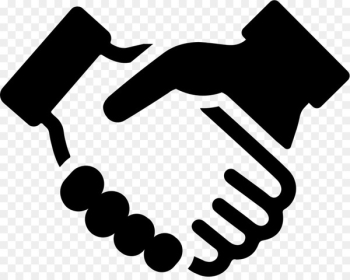 өзүңдүн жакшы жактарыңды көрсөт, адамдарга жардам бер, 
өзүң жашаган жана иштеген шаарыңдын, аймагыңдын 
жашоосуна ар дайым катыша билүү
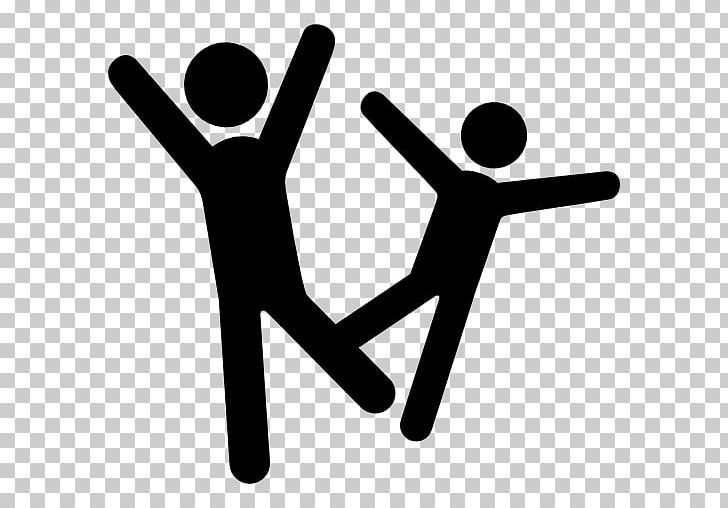 бош убакытты туура жана пайдалуу
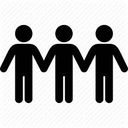 мүмкүнчүлүктөрдү пайдалануу, жергиликтүү калк 
менен жакындан
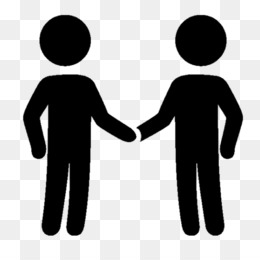 тил табышуу болуп саналат эмеспи
Сен экөөбүз Юграда жашайбыз! Орусияда да, Өзбекстанда да, Тажикстанда да, Кыргызстанда да жашаган элдер ар дайым бири-бирине жардам берип, кызыкчылыктары жалпы болуп келген. Жаңы өлкөгө кетип, тарыхый мекениңди таштап кеткенде коомдук пайдалуу иштер менен алектенип, спорттук, волонтердук, чыгармачылык, кол өнөрчүлүк, үй-бүлөлүк, адаптация жана башка бирикмелердин иш-чараларына катышуу менен толук кандуу жашоону уланта аласың.
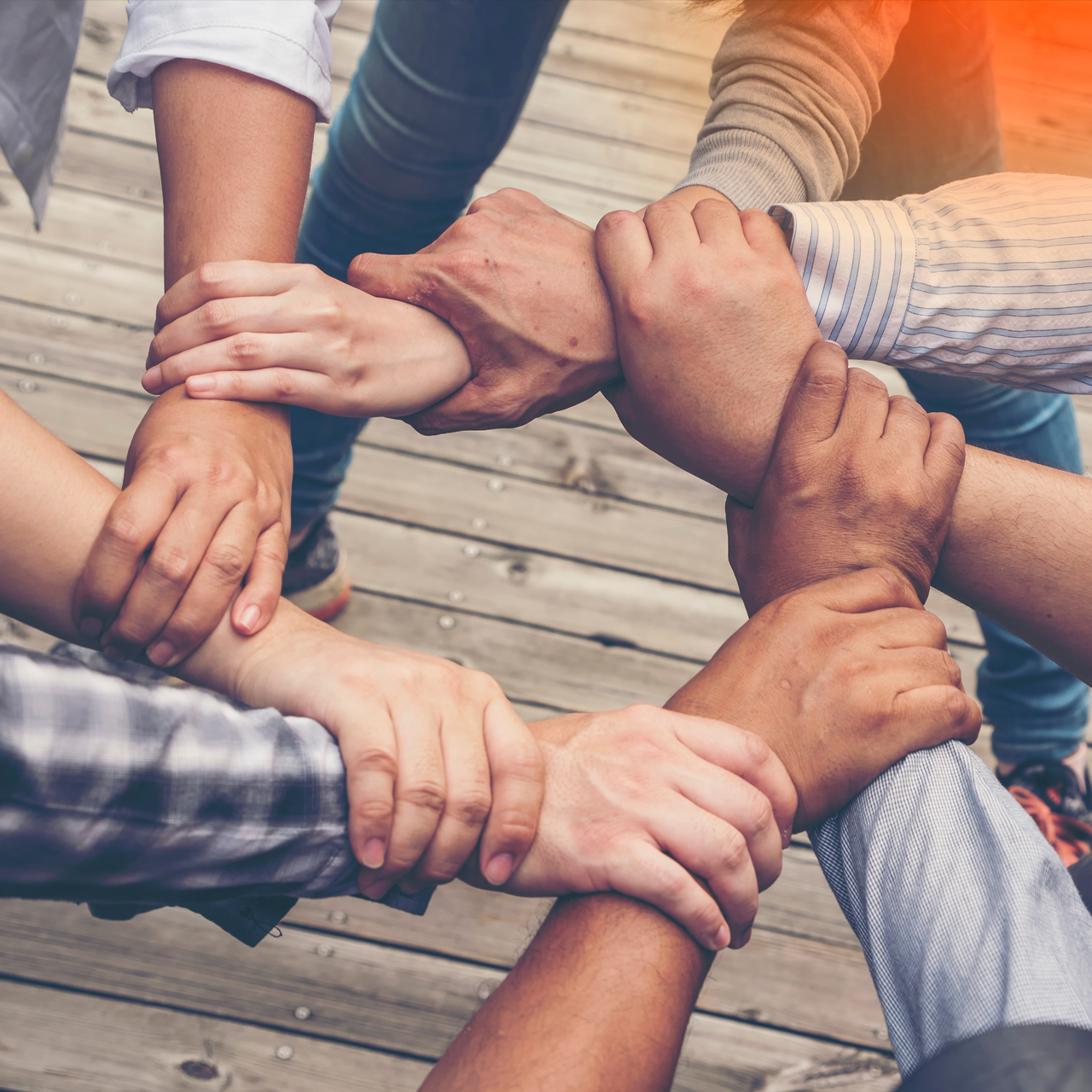 Бүгүн сизде өзүңүздүн эң жакшы жактарыңызды көрсөтүүгө, конушуңуздагы коомдук, волонтердук жана эс алуу бирикмелеринин ишмердүүлүгү аркылуу жаңы жерге ыңгайлашуу процессине сүңгүүгө мүмкүнчүлүк бар.


Бул жерде сизге пайдалуу боло турган, Россиянын лингвистикалык жана маданий чөйрөсүнө аралашып, эс ала турган шаарыңыздагы уюмдар бар:
Бардык суроолор боюнча кайрылсаңыз болот:
Пайдалуу иш-чаралар жана эс алуу аркылуу өнүгүү